Веселое солнышко
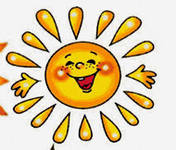 15
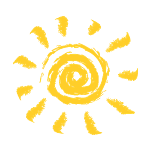 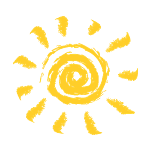 16
Назовите картинки
17
18
шары
19
карандаш
20
21
Прочитайте слоги
ША-ШО-ШУ
АШ-ОШ-УШ
ШО-ШУ-ША
ОШ-УШ-АШ
22
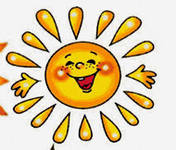 23